न्यायः
वैशेषिकम्
काणादं 
पाणिनीयञ्च 
सर्वशास्त्रोपकारकम्
वैशेषिकम्
न्यायः
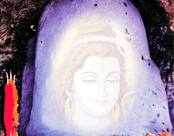 सृष्टिप्रक्रिया
एकोऽहं बहु स्याम्...........
}î.kqde~
HkxofnPNk    ijek.kkS deZ ijek.kq};la;ksx% }î.kqdksRifÙk%
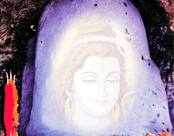 त्रिभिर्द्व्यणुकैः त्र्यणुकम्
द्व्यणुकम्
द्व्यणुकम्
द्व्यणुकम्
त्रुटि
त्र्यणुकम्,  त्रसरेणुः,  त्रुटिः
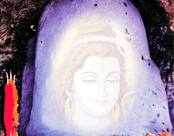 चतुरणुकम्
त्रसरेणुः
त्रसरेणुः
त्रसरेणुः
चतुरणुकम्
त्रसरेणुः
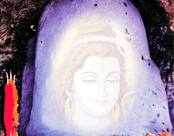 चतुरणुकम्
चतुरणुकम्
चतुरणुकम्
महती पृथिवी
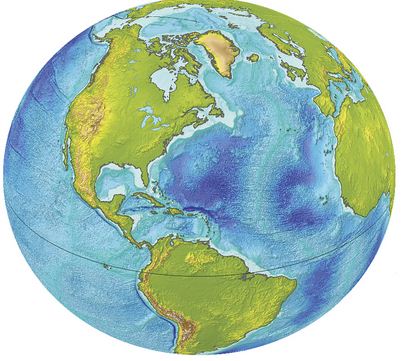 चतुरणुकम्
चतुरणुकम्
चतुरणुकम्
चतुरणुकम्
चतुरणुकम्
चतुरणुकम्
चतुरणुकम्